건축학부 신입생 안내 자료
수강 신청 및 학사 가이드
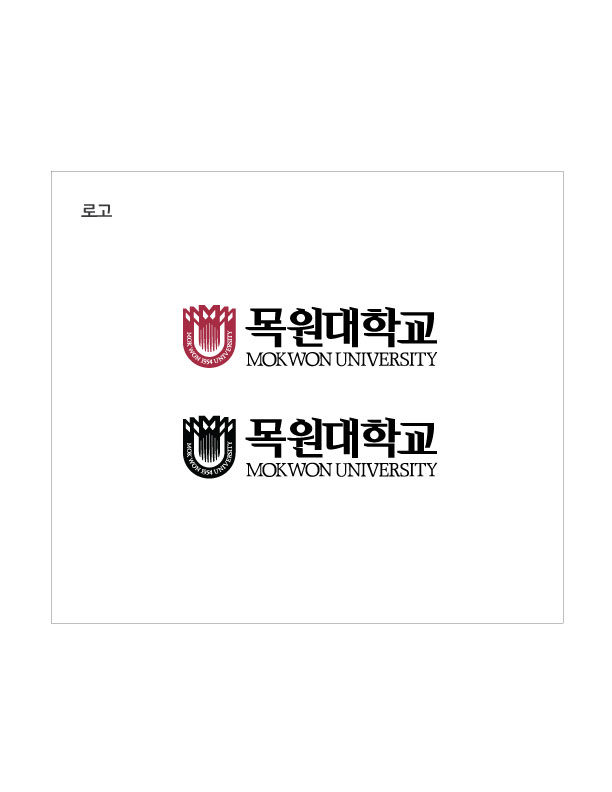 신입생 수강신청 안내
전공 및 교양핵심(선택) : 2022. 3. 2(수) 9:00 ~ 3. 8(화)
교양필수 및 채플 : 2022. 3. 2(수) 13:00부터
수강신청 학점 : 최소 9학점 ~ 최대 18학점
종합정보시스템 신규등록
☞ 대학홈페이지 수강신청 접속 또는 수강신청시스템(http://s.mokwon.ac.kr) 접속
※ 종합정보시스템 신규등록 방법 
홈페이지 우측 상단 "login” 클릭 ☞ 로그인 창에서 하단 "학번/사번 찾기" 클릭☞ 아이디찾기 창에서 구분란 학부생 선택 및 주민번호, 이름 입력 후 확인 버튼 클릭☞ 학번 확인 ☞ 종합정보시스템 접속 신규등록
신입생 수강신청 교과목
2023학년도 졸업 이수학점 기준
◎ 체험교과목 : 체험기반 교과목으로 지정된 교양 또는 전공 교과목을 8학점(사범대학 및 교직이수자는 3학점) 이상 이수해야 한다. 
공학 : [4학년] 캡스톤 디자인 1,2 (6학점) 추가 2학점 이수 필요 / 건축학(5년) : [5학년] 건축설계G1,2 (12학점)

◎ 비교과인증 : 2021학년도 입학자부터는 비교과프로그램 20시간 이상을 이수해야 한다.
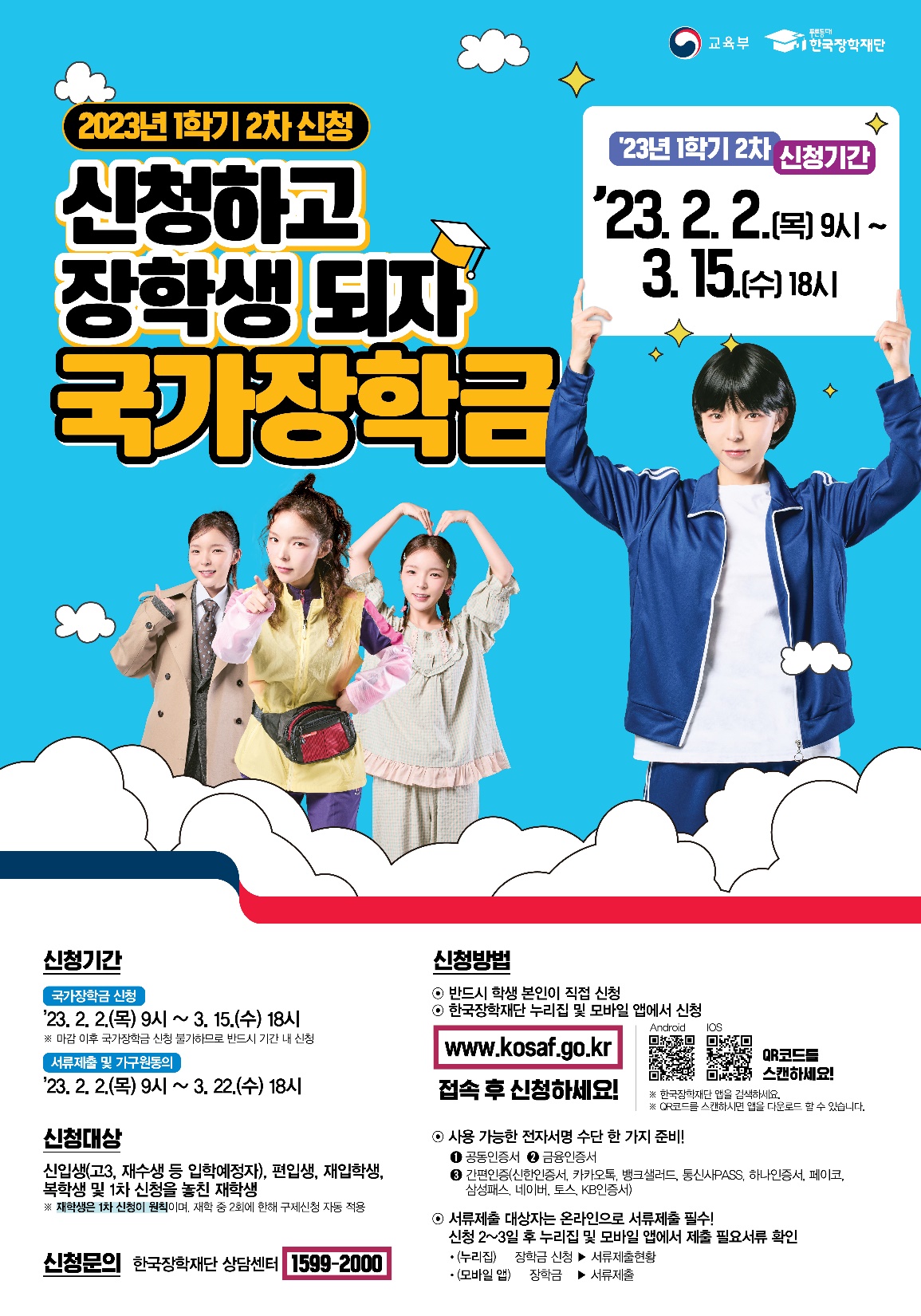 국가 장학금 신청
◎ 2023-1학기 국가장학금 신청 마감일 : ~ 2023. 3. 15 (수)까지

국가 장학금 수혜 대상자가 아니더라도 국가 장학금 신청을 필수!
** 교내 장학금 선발에 있어 국가 장학금 신청 여부 내역이 필요
(신청하지 않을 시, 교내 장학생 선발 제한이 있음)
** 코로나 나. 사유로 신청서 제출하며, 격리기간이 명시 된 증빙서류 제출
** 당일 병원 내원의 경우 학칙 상으로 출석인정 불가
출석인정신청
* 신청서 제출 방법
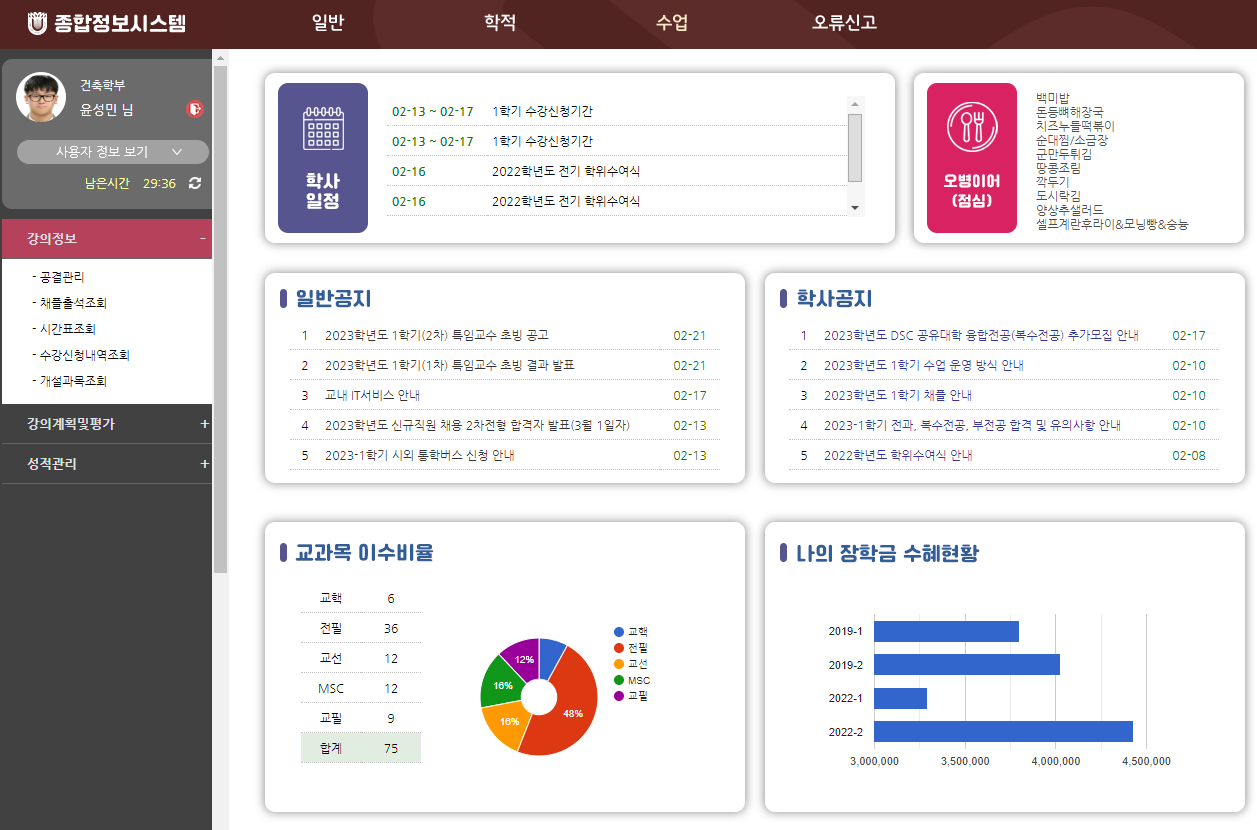 [ 수업 –공결관리]
클릭!
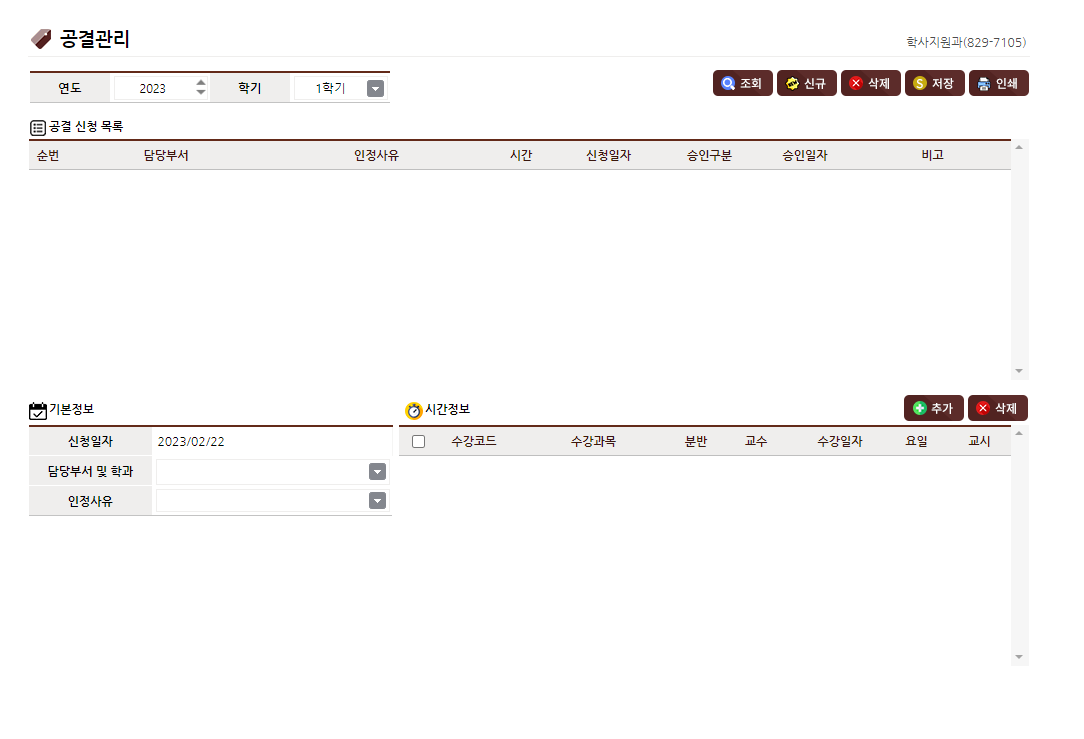 ①
③
⑦
⑤
⑥
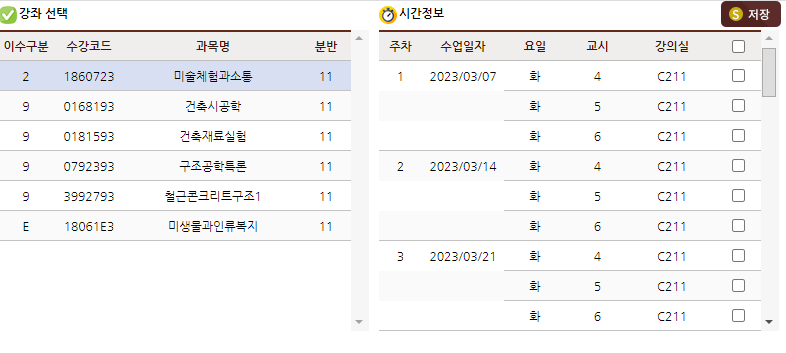 ④
②
[ ① 신규 – ② 기본정보 작성 후 - ③ 저장] 클릭!
[ ④ 추가 – ⑤ 강좌 선택 및 시간 정보 클릭 후 - ⑥ 저장] 클릭!
⑦ 공결관리 화면에서 저장 및 인쇄, 서명 후 학과 사무실로 신청서 제출
[ 일반 - 개인정보관리 -
개인정보변경 ] 클릭!
* 개인정보 변경 (계좌정보 변경 및 전화번호 변경)
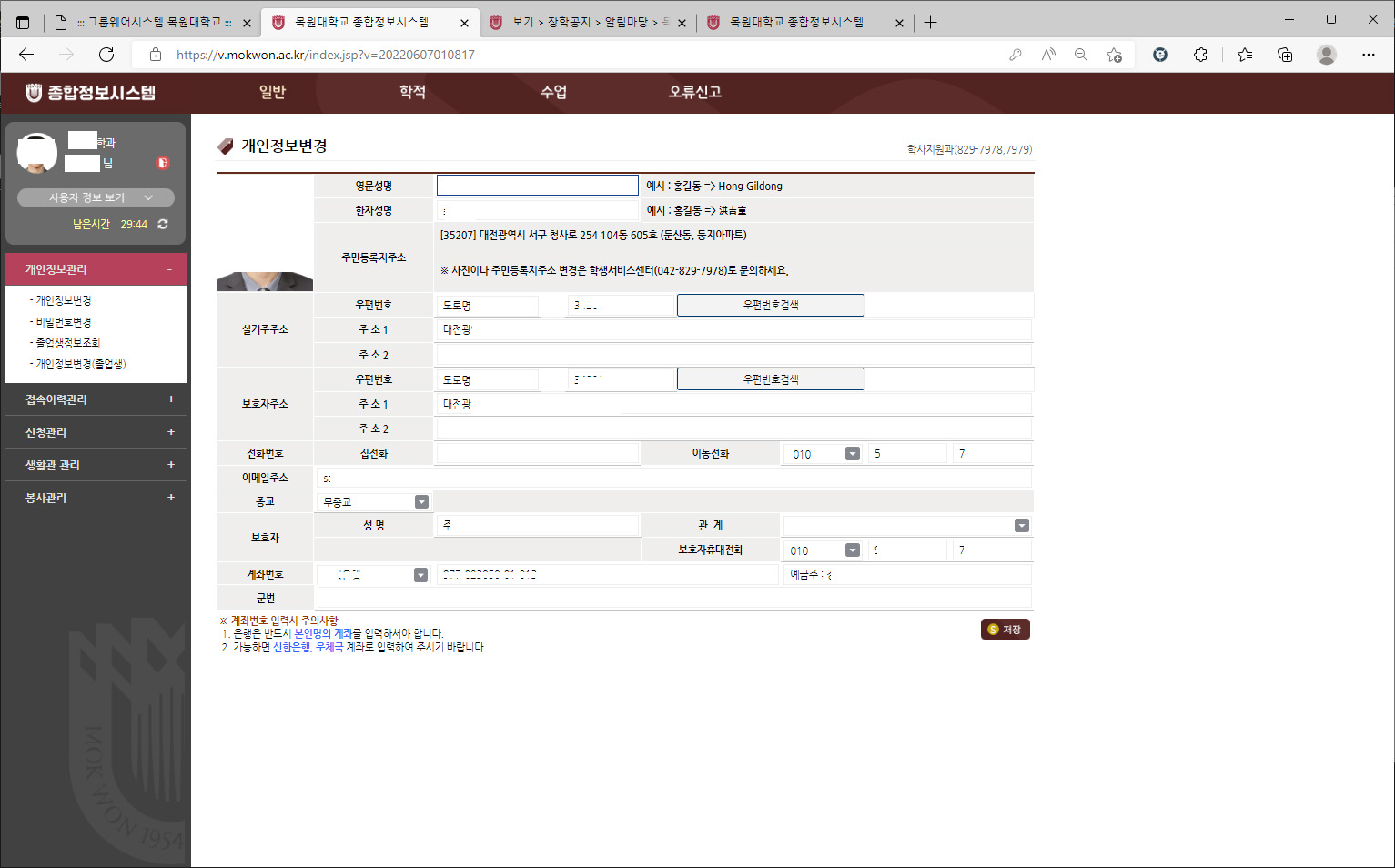 * 등록 기간 : 3월 31일까지
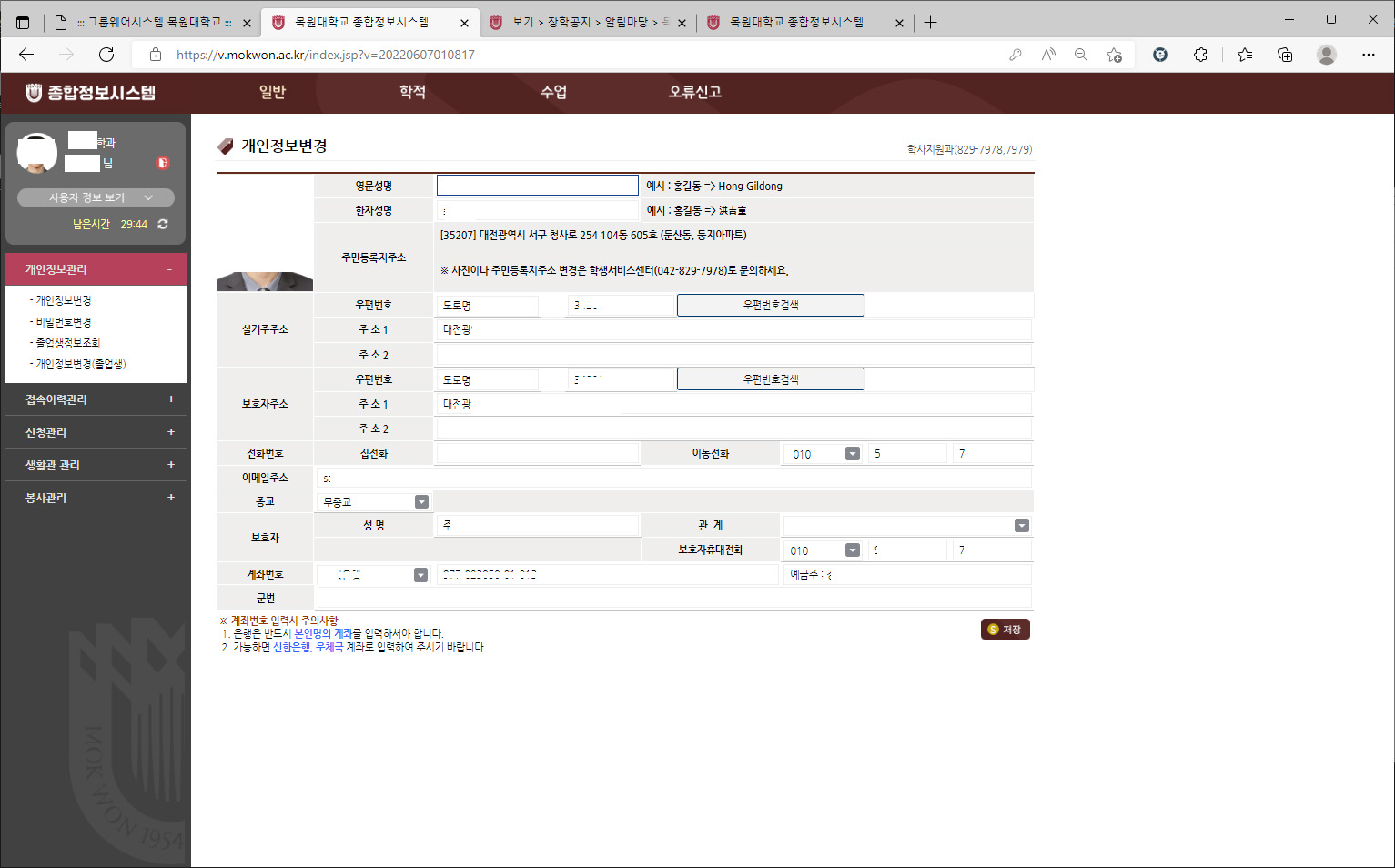 본인명의 계좌의
은행명, 계좌번호, 예금주 입력 후
저장 버튼 클릭!
계좌정보를 정확하게 입력하고 저장!
    * 반드시 ‘본인명의’ 계좌 (형제, 부모님 NO NO!) 
    * 가능하면 우리은행, 우체국 계좌 입력 (이 외의 은행도 상관 X)

* 잘못 된 계좌정보 입력 시, 장학금 지급 등에서 불이익이 있을 수 있습니다
* 광고사항 [공동구매 안내]
- 공동구매 진행 예정 (필수 X, 희망에 따라 신청 가능): 개인 구매 희망 시에는 물품 구매 후 수업 참여하시면 됩니다.
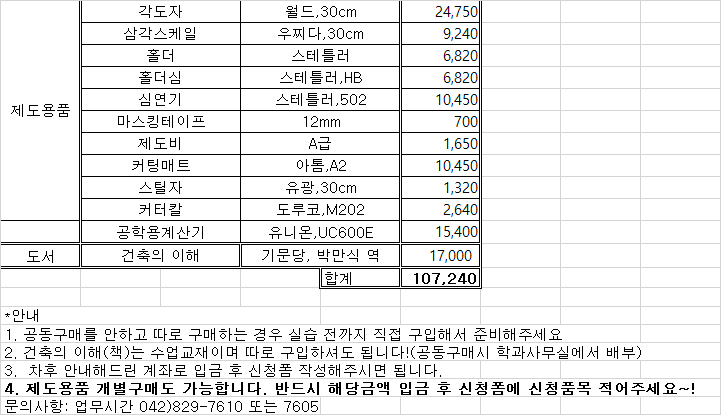 * 광고사항 [주요 학사 일정]
공휴일에는 수업을 진행하지 않습니다.
: 보강 주간에 해당 수업의 보강을 진행합니다. (보강 기간 : 6월 8일 ~ 6월 12일)
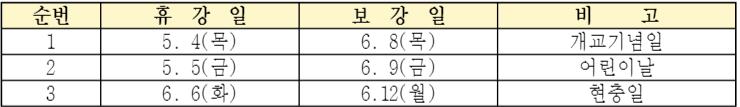 중간고사 기간 : 4월 20일 ~ 4월 26일
기말고사 기간 : 6월 13일 ~ 6월 19일
학기 중 수업시간(18시 이후) 외 설계실 및 캐드실 등 강의실 사용이 필요한 경우
: 학과 사무실로 미리 연락 후 사용 바랍니다. (042-829-7605)
기타 문의 사항
학과 사무실로 문의 바랍니다.
042) 829 – 7605 (7610)